Chapter 20
Worlds Apart: The Americas and Oceania
©2011, The McGraw-Hill Companies, Inc. All Rights Reserved.
1
States and Empires in Mesoamerica and North America
Societies had limited or no contact with Africa, Asia, Europe
Brief presence of Scandinavians in Newfoundland, Canada
Some Asian contact with Australia
Mesoamerica in period of war and conquest, eighth century C.E.
2
©2011, The McGraw-Hill Companies, Inc. All Rights Reserved.
The Toltecs
Regional states in central Mexican valley
Religious and cultural influence of collapsed Teotihuacan
Intense warfare
Toltecs migrate from northwest Mexico, settle at Tula (near modern Mexico city)
High point of civilization: 950-1150 C.E.
Urban population of 60,000; another 60,000 in surrounding area
Subjugation of surrounding peoples
Civilization destroyed by internal strife, nomadic incursions, 1175 C.E.
3
©2011, The McGraw-Hill Companies, Inc. All Rights Reserved.
The Mexica
One of several groups of migrants, mid-thirteenth century C.E.
Tradition of kidnapping women, seizing cultivated lands
Settled ca. 1345 C.E. in Tenochtitlan (later becomes Mexico City)
Dredged soil from lake bottom to create fertile plots of land
Chinampas, up to seven crops per year
4
©2011, The McGraw-Hill Companies, Inc. All Rights Reserved.
The Aztec Empire
Mexica develop tributary empire by fifteenth century
Itzcóatl (1428-1440), Motecuzoma I (Montezuma, 1440-1469)
Joined with Texcoco and Tlacopan to create Aztec empire
5
©2011, The McGraw-Hill Companies, Inc. All Rights Reserved.
The Toltec and Aztec Empires, 950-1520 C.E.
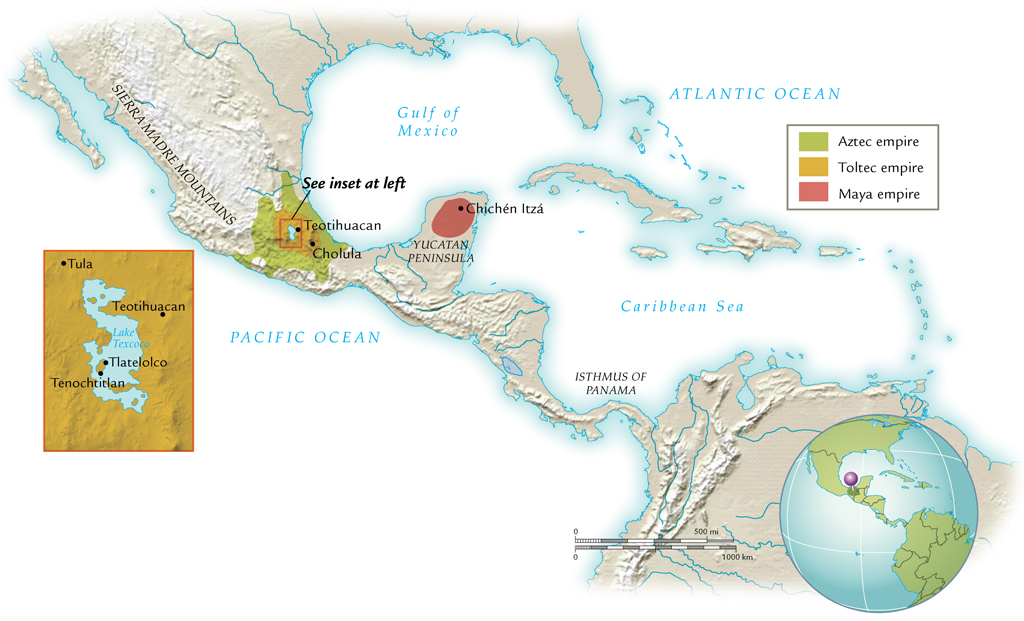 6
©2011, The McGraw-Hill Companies, Inc. All Rights Reserved.
Mexica Society
Hierarchical social structure
High stature for soldiers
Mainly drawn from aristocratic class
Land grants, food privileges
Sumptuary privileges, personal adornment
7
©2011, The McGraw-Hill Companies, Inc. All Rights Reserved.
Mexica Women
Patriarchal structure
Emphasis on child-bearing
Especially future soldiers
Mothers of warriors especially lauded
8
©2011, The McGraw-Hill Companies, Inc. All Rights Reserved.
Priests
Masters of complex agricultural/ritual calendars
Ritual functions
Read omens, advised rulers
Occasionally became rulers as well
9
©2011, The McGraw-Hill Companies, Inc. All Rights Reserved.
Cultivators and Slaves
Communal groups: calpulli
Originally kin-based
Management of communal lands
Work obligation on aristocratic lands
Slave class
Debtors
Children sold into slavery
10
©2011, The McGraw-Hill Companies, Inc. All Rights Reserved.
Mexica Religion
Influenced by indigenous traditions from the Olmec period
Ritual ball game
Solar calendar (365 days) and ritual calendar (260 days)
Not as elaborate as Maya calendar
11
©2011, The McGraw-Hill Companies, Inc. All Rights Reserved.
Mexica Gods
Tezcatlipoca (“the Smoking Mirror”)
Powerful god of life and death
Patron god of warriors
Quetzalcóatl (“the Feathered Serpent”)
Arts, crafts, agriculture
Huitzilopochtli
Fourteenth-century popularity, patron of Mexica
Emphasis on blood sacrifices
12
©2011, The McGraw-Hill Companies, Inc. All Rights Reserved.
Ritual Bloodletting
More emphasis on human sacrifice than predecessor cultures
Sacrificial victims had tips of fingers torn off before death, ritual wounds
Victims: Mexica criminals, captured enemy soldiers
Personal rituals: piercing of penis, earlobes
13
©2011, The McGraw-Hill Companies, Inc. All Rights Reserved.
Aztec Human Sacrifice
14
©2011, The McGraw-Hill Companies, Inc. All Rights Reserved.
Peoples and Societies of the North
Pueblo and Navajo societies
American southwest
Maize farming 80% of diet
By 700 C.E., construction of permanent stone or adobe dwellings; 125 sites discovered
Iroquois peoples
Settled communities in woodlands east of Mississippi
Mound-building peoples
Ceremonial platforms, homes, burial grounds
Cahokia large mound near east St. Louis, 900-1250 C.E.
15
©2011, The McGraw-Hill Companies, Inc. All Rights Reserved.
Trade
No written documents survive regarding northern cultures
Archaeological evidence indicates widespread trade
River routes exploited
16
©2011, The McGraw-Hill Companies, Inc. All Rights Reserved.
States and Empires in South America
No writing before arrival of Spaniards, sixteenth century C.E.
Unlike Mesoamerican cultures, writing from fifth century C.E.
Archaeological evidence reveals Andean society from first millennium B.C.E.
Development of cities 1000-1500 C.E.
17
©2011, The McGraw-Hill Companies, Inc. All Rights Reserved.
Before the Coming of the Incas
After displacement of Chavín, Moche societies
Development of autonomous regional states in Andean South America
Kingdom of Chucuito
Lake Titicaca (border of Peru and Bolivia)
Potato cultivation, herding of llamas, alpacas
Kingdom of Chimu (Chimor)
Peruvian coast
Capital Chanchan
18
©2011, The McGraw-Hill Companies, Inc. All Rights Reserved.
The Inca Empire
From valley of Cuzco
Refers to people who spoke Quechua language
Settlement around Lake Titicaca mid-thirteenth century
Ruler Pachacuti (r. 1438-1471) expands territory
Modern Peru, parts of Ecuador, Bolivia, Chile, Argentina
Population 11.5 million
19
©2011, The McGraw-Hill Companies, Inc. All Rights Reserved.
The Inca Empire, 1471-1532 C.E.
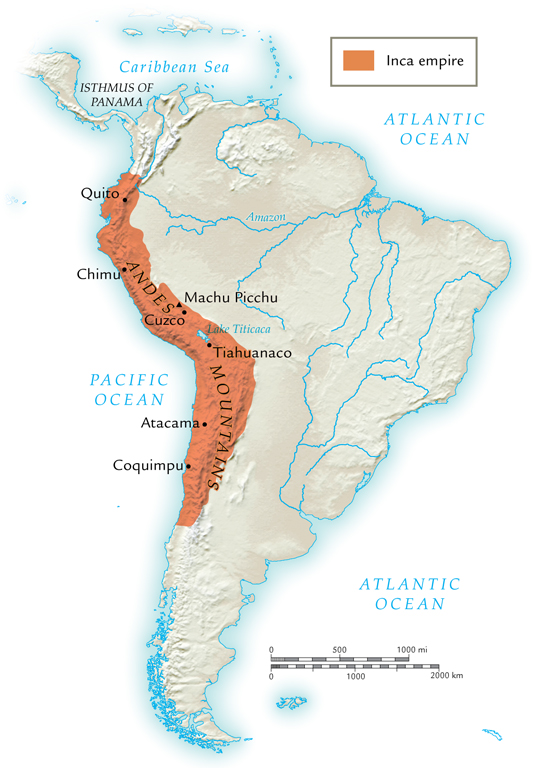 20
©2011, The McGraw-Hill Companies, Inc. All Rights Reserved.
Inca Administration and Quipu
Incas ruled by holding hostages, colonization
No writing; used system of cords and knots called quipu
Mnemonic aid
21
©2011, The McGraw-Hill Companies, Inc. All Rights Reserved.
Cuzco
Capital of Inca empire
Residents high nobility, priests, hostages
Gold facades on buildings
22
©2011, The McGraw-Hill Companies, Inc. All Rights Reserved.
Inca Roads
Massive road-building system
Two north-south roads, approximately 10,000 miles
Mountain route
Coastal route
Paved, shaded, wide roads
Courier and messenger services
Limited long-distance trade, held by government monopoly
23
©2011, The McGraw-Hill Companies, Inc. All Rights Reserved.
Inca Society and Religion
Social elites dominated by infallible king
Claimed descent from the sun
Worship of ancestors
Remains preserved in mummified form
Regularly consulted
Sacrifices offered
Paraded on festive occasions
24
©2011, The McGraw-Hill Companies, Inc. All Rights Reserved.
Aristocrats, Priests, and Peasants
Aristocrats receive special privileges
Earlobe spools as adornment
Priestly class ascetic, celibate
Peasants organized into community groups called ayllu
Land, tools held communally
Mandatory work details on land of aristocrats
Public works
25
©2011, The McGraw-Hill Companies, Inc. All Rights Reserved.
Inca Religion
Inti sun god
Viracocha creator god
Temples as pilgrimage sites
Peasant sacrifices usually produce and animals (not humans)
Sin understood as disruption of divine order
26
©2011, The McGraw-Hill Companies, Inc. All Rights Reserved.
The Societies of Oceania
Nomadic foragers of Australia
Virtually static culture  
No agriculture
New Guinea 
Swine herding, root cultivation ca. 5000 B.C.E.
Small-scale trade of surplus food, some goods
Pearly oyster shells, spears, boomerangs
27
©2011, The McGraw-Hill Companies, Inc. All Rights Reserved.
Aborigine with Boomerang
28
©2011, The McGraw-Hill Companies, Inc. All Rights Reserved.
Cultural and Religious Traditions
Loosely tied to environment
Myths, stories about geological features
Rituals to ensure continuing food supply
29
©2011, The McGraw-Hill Companies, Inc. All Rights Reserved.
The Societies of Oceania
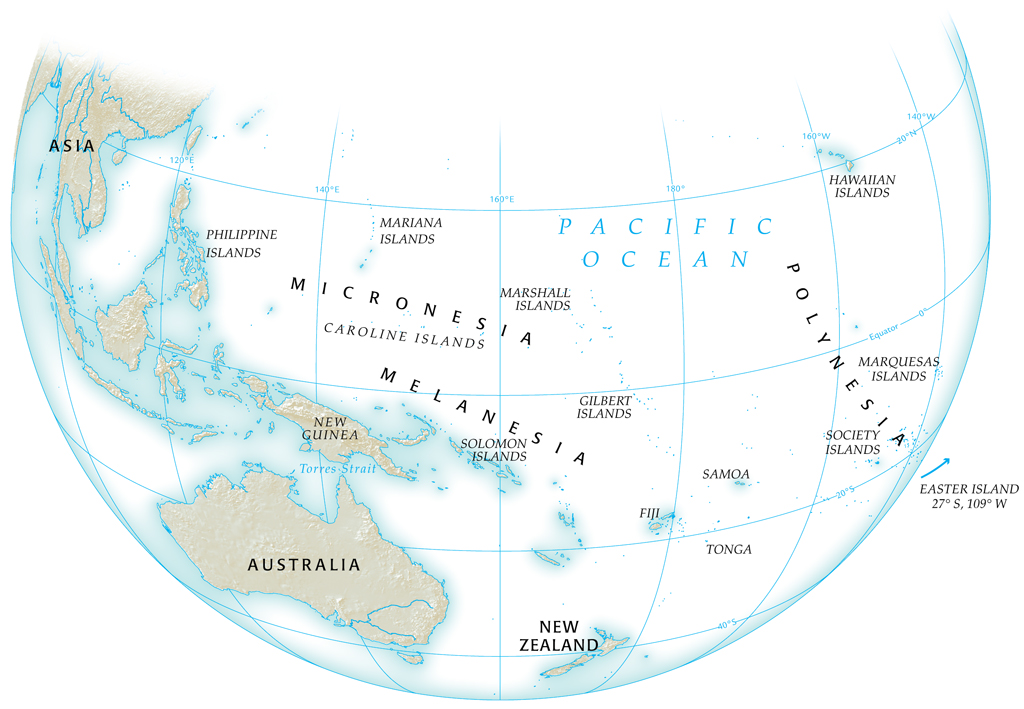 30
©2011, The McGraw-Hill Companies, Inc. All Rights Reserved.
The Development of Pacific Island Societies
Established in almost all islands in early centuries B.C.E.
Trade between island groups
Long-distance voyaging on intermittent basis
Brought sweet potatoes from South America ca. 300 C.E.
Voyages preserved in oral traditions
31
©2011, The McGraw-Hill Companies, Inc. All Rights Reserved.
Population Growth
Extensive cultivation
Fishing innovations
Fishponds allow small fish through, trap larger fish
Population density leads to social strife, economic degradation
Fierce fighting, cannibalism, ca. 1500 C.E.
32
©2011, The McGraw-Hill Companies, Inc. All Rights Reserved.
Development of Social Classes
Complexity of population leads to articulation of distinct classes
High chiefs, lesser chiefs, commoners, artisans, peasants
Small multi-island empires form
Limited before nineteenth century
Yet controlled land allocation, labor and military conscription
33
©2011, The McGraw-Hill Companies, Inc. All Rights Reserved.
Polynesian Religion
Priests as intermediaries to divine
Gods of war, agriculture most prominent
Ceremonial precinct or temple: marae (heiau in Hawaiian)
34
©2011, The McGraw-Hill Companies, Inc. All Rights Reserved.